Group-02
Government e-services and Applications that are of value to Sri Lankan users

“Feasibility of making government services available to citizens electronically and recommend services and applications that are of value to Sri Lankan users”
Team  Members
Ariaratnam Wilfred Arjun
Chameera Madushan Wijerathna
Piyumi Nisansala Gamage
Kasun Sameera Hettiarachchi
Methodology of converting Government services to e-services
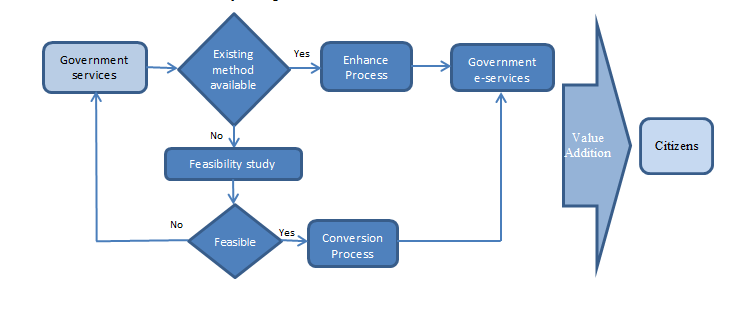 Feasibility of introducing e-government services
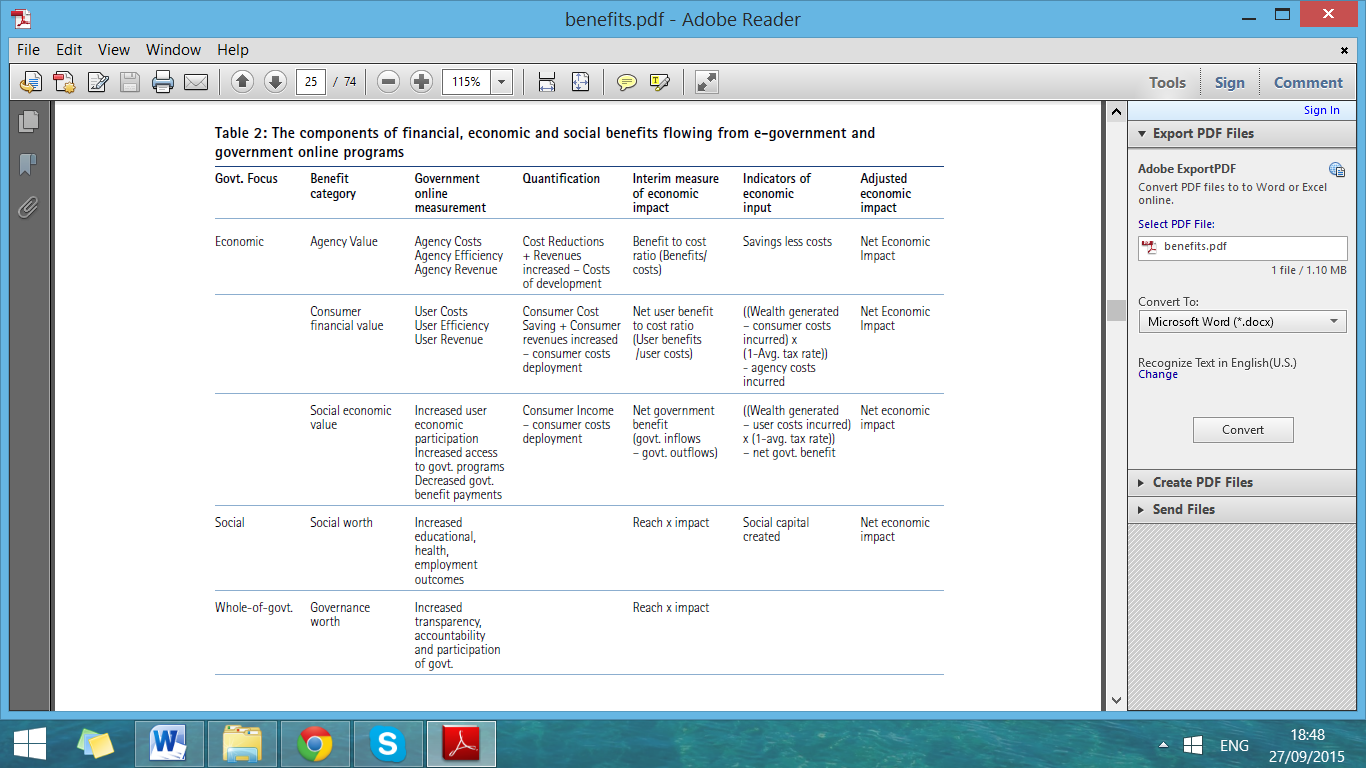 Source: Australian Government report on E-benefits
The Sectors which Need e-services
01.Health- http://www.health.gov.lk/
02.Judiciary- http://www.justiceministry.gov.lk/
03.Power and Energy- http://powermin.gov.lk/english/
04.Agiriculture- http://www.agrimin.gov.lk/
05.Education- www.moe.gov.lk
06.Labour- http://www.labourmin.gov.lk/web/
07.Immigration and Emigration- http://www.immigration.gov.lk/
08.Transport-  http://www.transport.gov.lk/
Ministry of Power and Energy
Update on unplanned power cuts
SMS notification with recovery time and reason of power cutoff .
Assists to plan on alternative source of power based upon the time it takes to recover.
2551.3 activity hours for the last 13 days in September. #CEB official outage details
Planned power cuts notification
58% in LK do not get an advance notice about power cuts.#LIRNEasia 
34% of industrial electricity users in terms of power usage as at 2011.#PUCSL
Non prior notification directly hits with business.
Red Notice reminder via a SMS

Personal login for each consumer
Average usage
Equipment wise bill calculation
Power saving promotions
E-payments
Electricity  Sector
Judicial Sector
Judicial Sector cnt..
Health Sector
Health Sector cnt..
Agriculture Sector
Suggestions
E services are recommended for
Fertilizer availability and access points
Government storage availability with time ( For paddy)
Value chain quality improvement and assurance
Advisory service on demand fluctuations in the local and international markets
Online weekly and monthly weather forecasts
Education Sector
Online registration for O/L and A/L examination. It is possible thorough School code number and Student ID number.
Online tutorials for all subjects at least from O/L students upwards. It may help the student to improve the understanding capacity. The materials including audio and video recordings and other automated  interactive methods
Suggestions for E-Services under education sector

Introduce the online registration system for O/L and A/L(IT literacy is 55%) exams through the ministry web portal it may make the possibility to save three month period delay as well as from human errors. 
Prepare the comprehensive online study packs for each grade in all national languages.
It may in the form of Audio video  format and automated interactive sessions/ exercise (Multiple Questions)
Online storage system
Q&A